Start
New Game
Continue
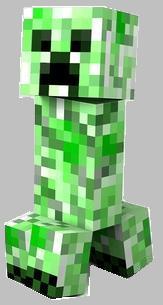 Final Review
Game
[Speaker Notes: Intro Screen, put whatever text you want]
Navigation

	Fire – Score Incorrect answers 
		   (no points)
	
	Axe – Score Correct answers
		   (click to show points)
	
	Steve – Home/Forward/Answer
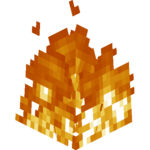 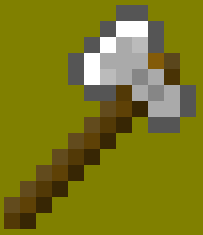 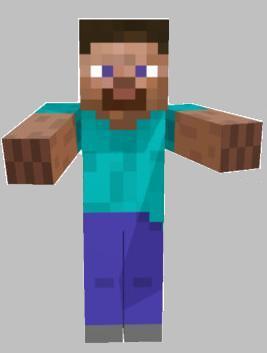 [Speaker Notes: Click on Steve to reveal the answer to the questions and then click on the fire or the axe depending on whether or not the students answered the questions correctly.]
Scoring

	1 point				2 points


		3 points			      4 points

					5 points
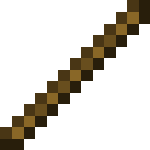 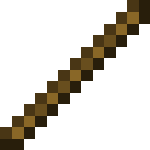 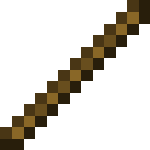 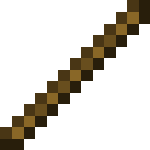 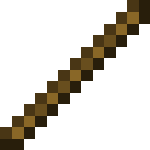 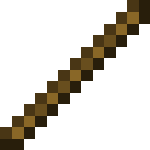 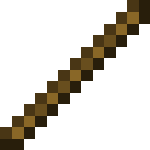 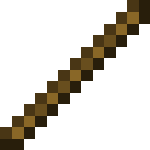 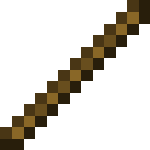 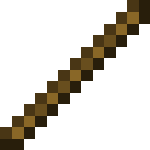 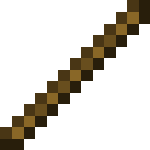 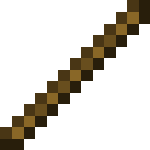 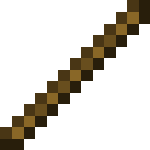 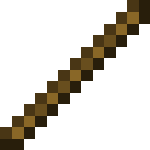 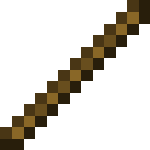 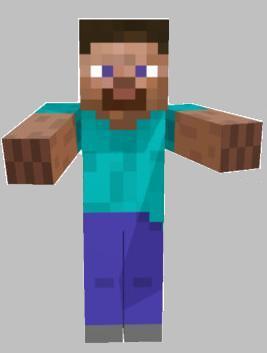 Scoring (continued)	
		Spider Jockey – 6 points


		TNT – 10 points


		Creeper – 15 points
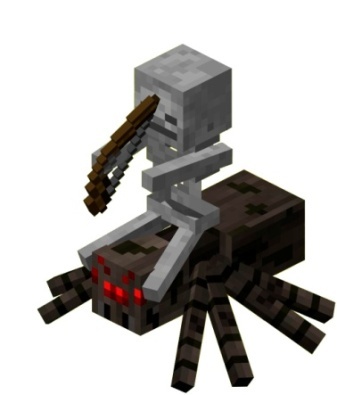 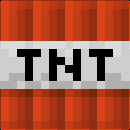 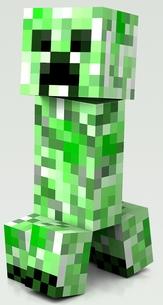 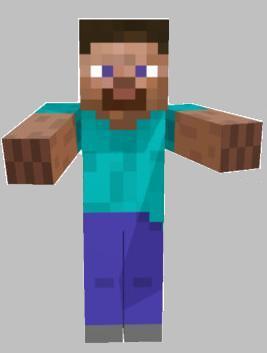 E
J
O
B
G
A
K
I
M
F
N
D
H
L
C
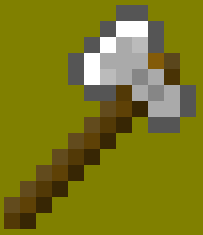 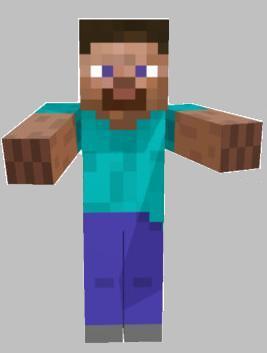 [Speaker Notes: Reset slide for 1 point]
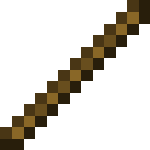 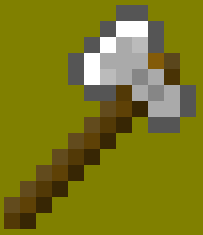 1 point
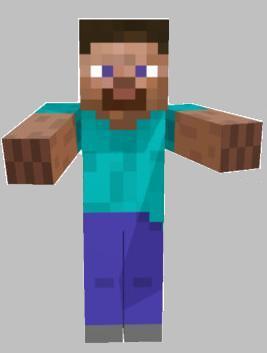 [Speaker Notes: 1 point]
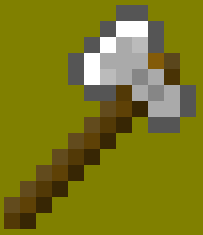 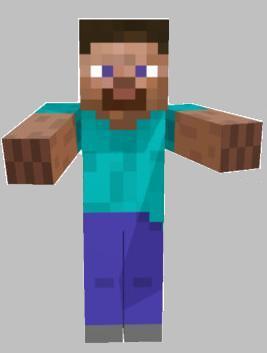 [Speaker Notes: Reset slide for 2 points]
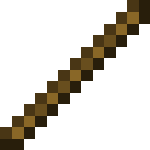 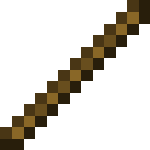 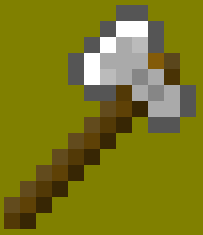 2 points
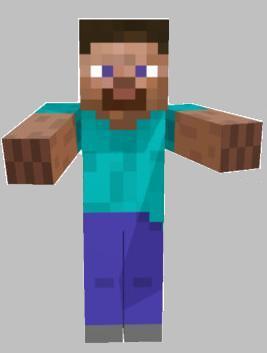 [Speaker Notes: 2 points]
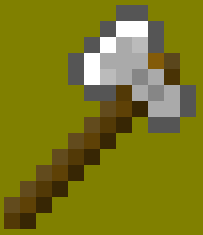 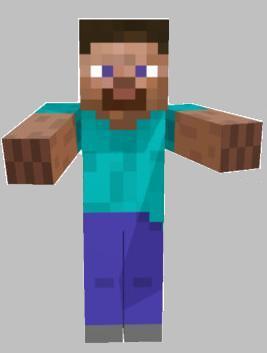 [Speaker Notes: Reset slide for 3 points]
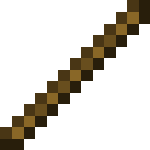 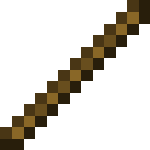 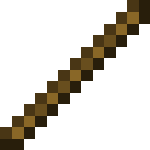 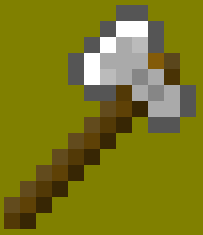 3 points
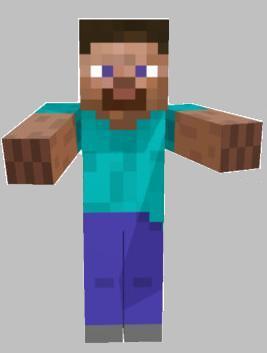 [Speaker Notes: 3 points]
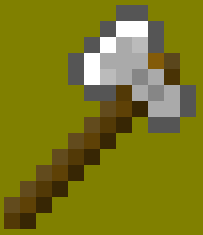 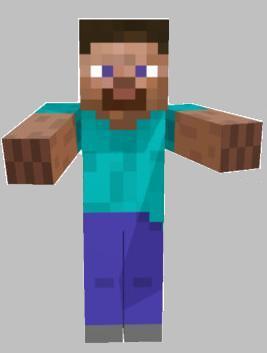 [Speaker Notes: Reset slide for 4 points]
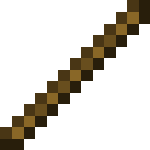 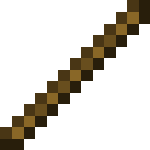 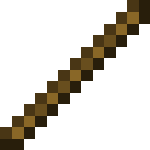 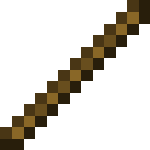 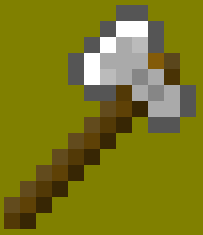 4 points
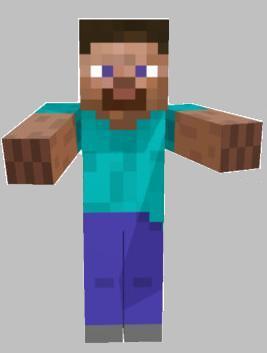 [Speaker Notes: 4 points]
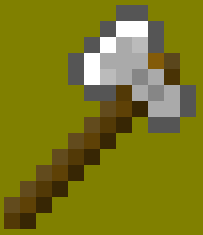 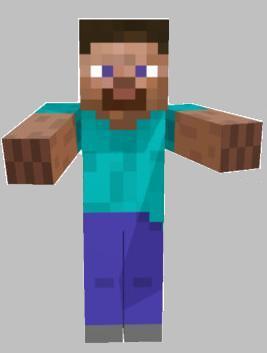 [Speaker Notes: Reset slide for 5 points]
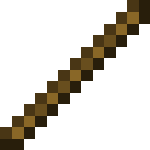 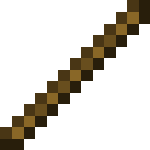 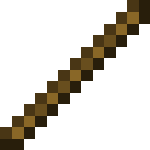 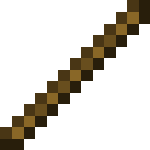 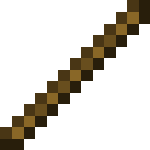 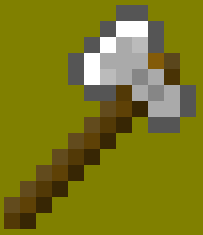 5 points
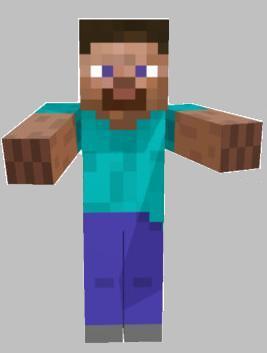 [Speaker Notes: 5 points]
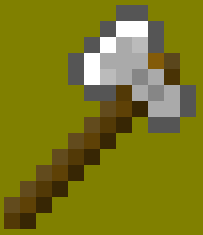 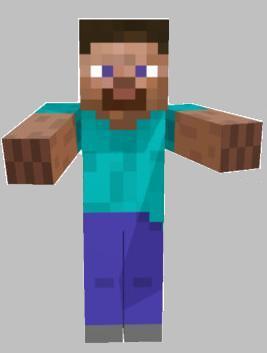 [Speaker Notes: Reset slide for TNT slide]
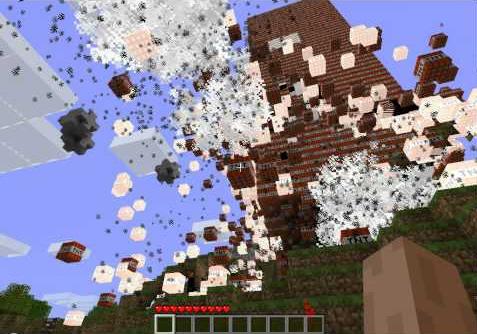 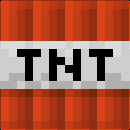 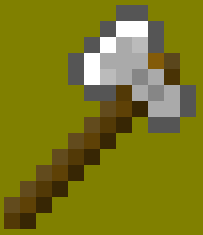 TNT!
10 Points
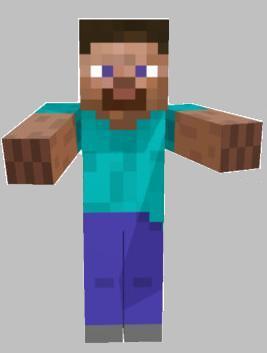 [Speaker Notes: TNT – team blows up their own points]
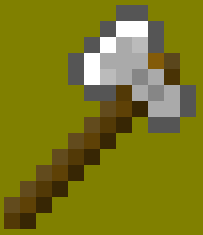 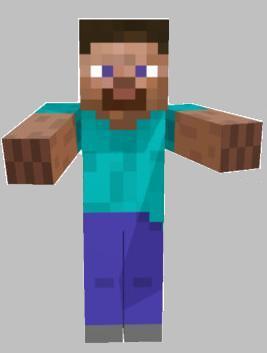 [Speaker Notes: Reset slide for spider jockey]
6 points
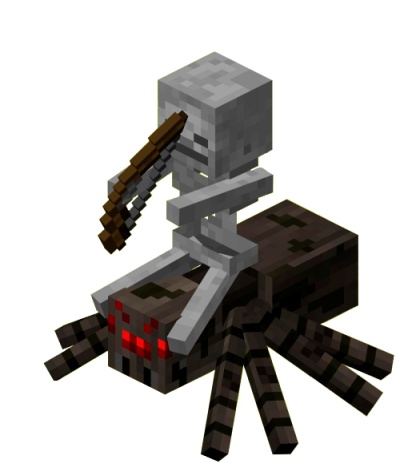 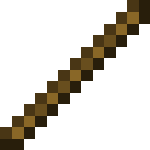 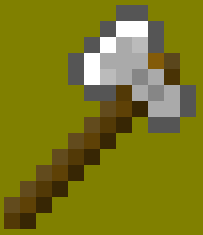 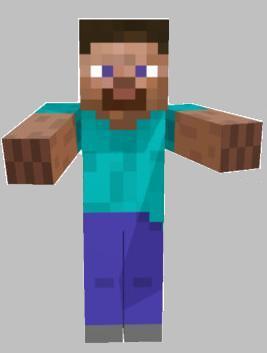 [Speaker Notes: Spider Jockey – Steals the wood from one team and gives to another]
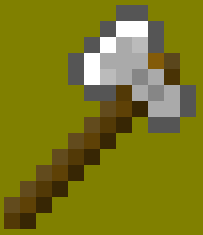 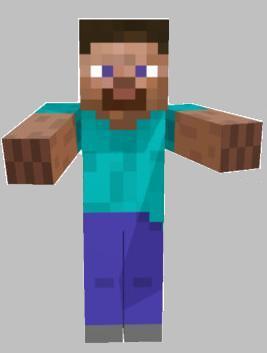 [Speaker Notes: Reset slide for creeper slide]
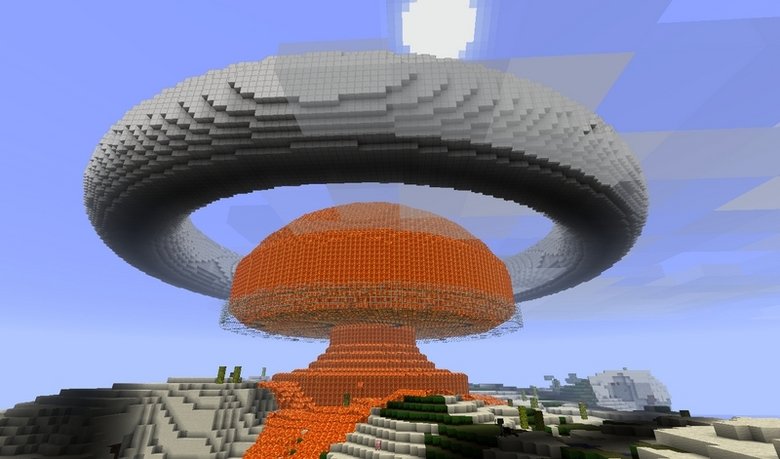 I will give you 20 points!
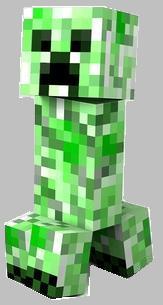 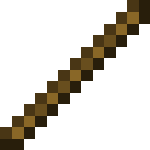 20 points!
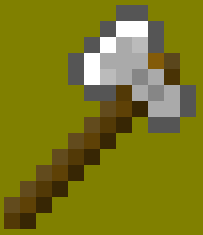 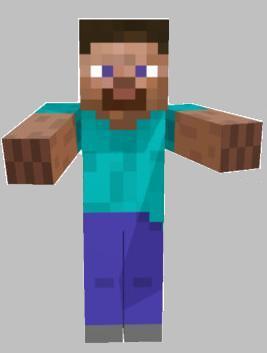 [Speaker Notes: Creeper – Blows up all the pointssssssssssssss!!!!]
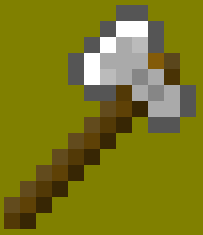 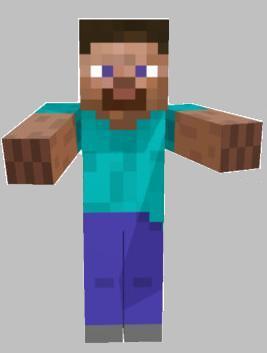 [Speaker Notes: Reset slide for no points]
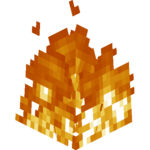 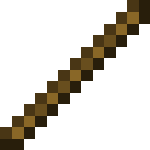 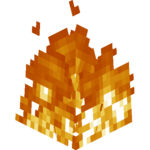 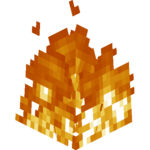 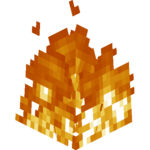 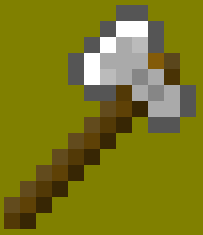 No points!
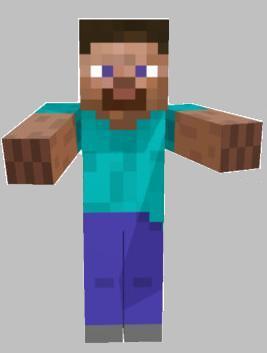 [Speaker Notes: Fire – no points]
Say the following word 3 times:

BABY

Then say:

OH
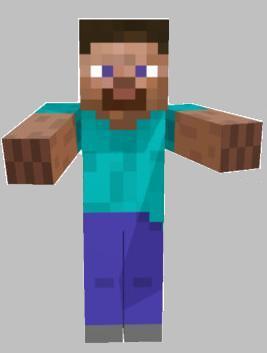 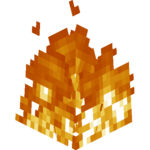 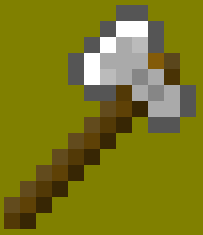 Which housework do you hate doing the most? Why?
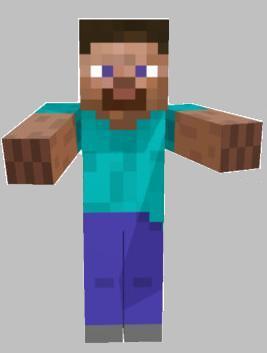 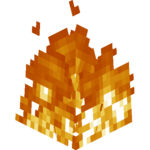 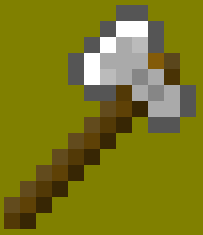 Do you feel that men and women should be equally responsible for housework? Why or why not?
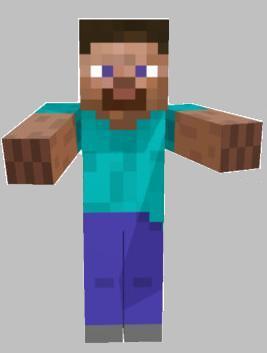 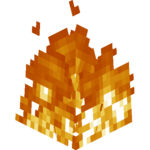 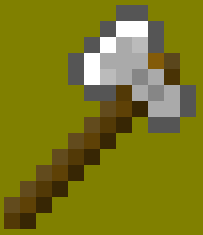 Why do you think that many people who live together fight over housework? What advice would you give?
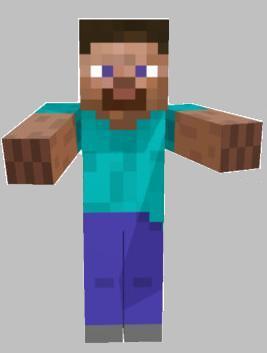 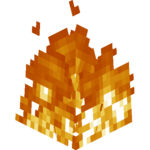 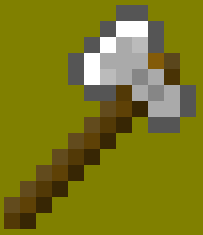 If one of your friends was going to have a baby, what advice would you give them?
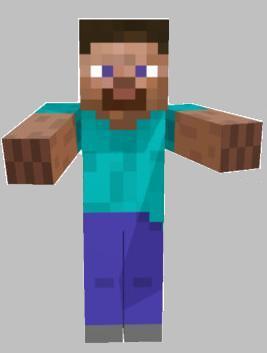 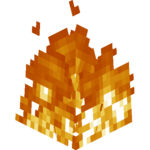 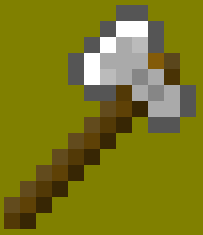 In your opinion what are 4 important things to have before having a baby?
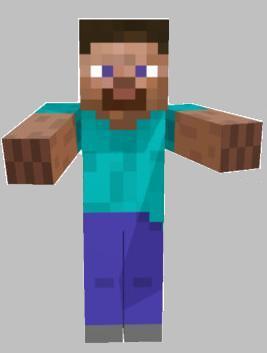 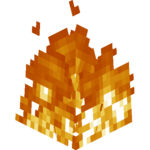 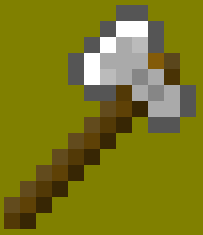 Under what circumstances do you feel that a person should not have a baby?
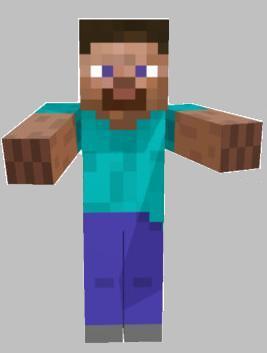 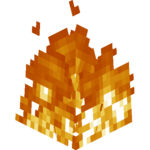 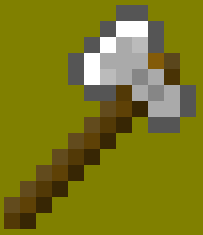 Do you like changing dirty diapers? Why or why not?
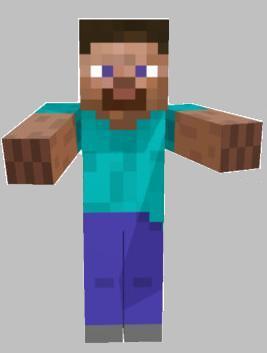 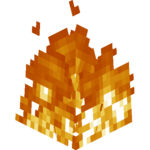 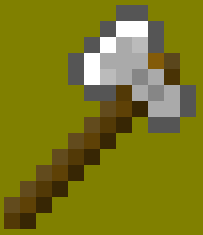 Do you think money can buy happiness? Why or why not?
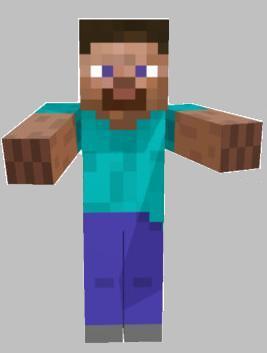 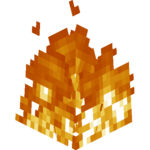 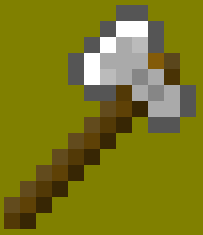 If you suddenly received a lot of money how would you spend it? Why?
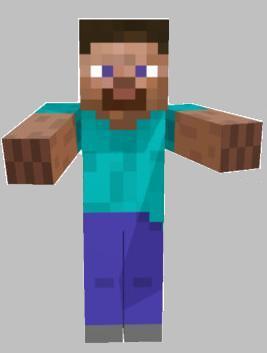 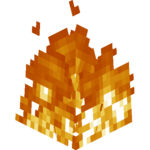 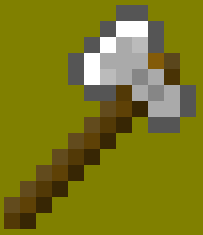 They say that money is the root of all evil… what is your opinion?
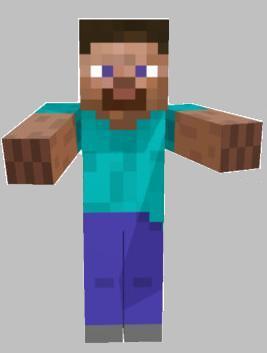 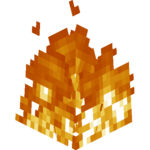 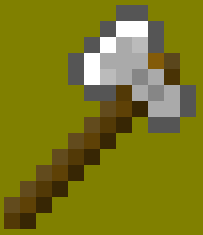 Pronounce the following word:

Money
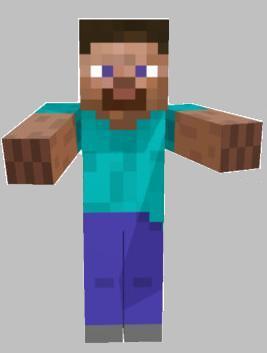 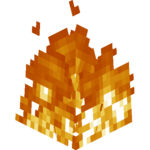 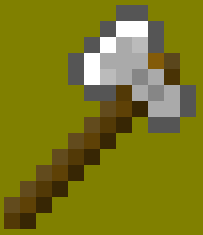 Spell English
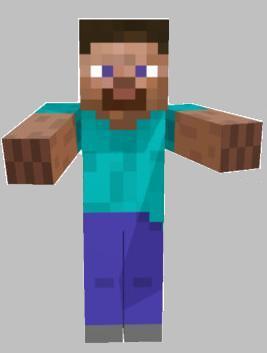 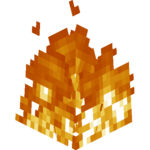 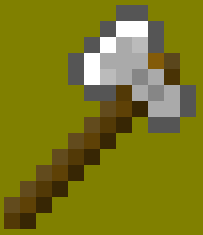 What is Prof. G’s blood type?
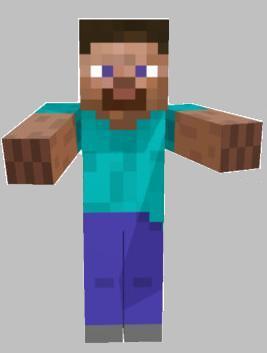 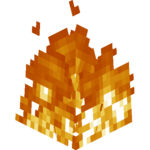 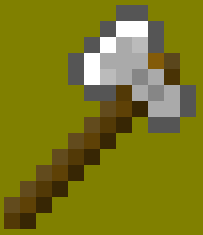 A baby should be put to bed before what time? Why?
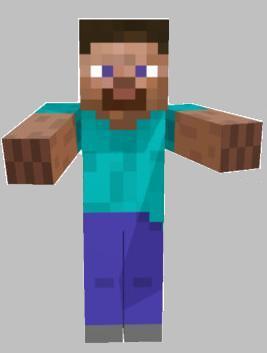 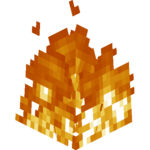 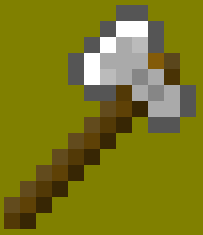 Point Distribution
1 point - 7
2 points - 6 
3 points - 5
4 points - 4
5 points - 2
Switch points (spider jockey) - 2
Team loses points (TNT) - 2
All lose points (creeper) - 2

Scramble Questions
To scramble the questions, simply reorder and renumber the questions on slide 5.  Otherwise, the hyperlinks may not work.
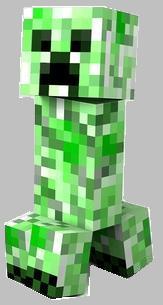 [Speaker Notes: Creeper – Blows up all pointssssssssssssss!]
Index
Introduction . . . . . . . . . . . . . . . . . . . . . . . . 1
(Hidden) Navigation . . . . . . . . . . . . . . . . . . 2
Scoring . . . . . . . . . . . . . . . . . . . . . . . . . . . 3-4
Game Board . . . . . . . . . . . . . . . . . . . 5
Question Outcomes . . . . . . . . . . 6-23
Questions . . . . . . . . . . . . . . . . . .24-53
Point Distribution & Scramble Q’s . 54
Index . . . . . . . . . . . . . . . . . . . . . . . 55
Credits . . . . . . . . . . . . . . . . . . . . . . 56
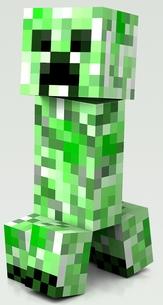